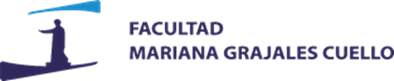 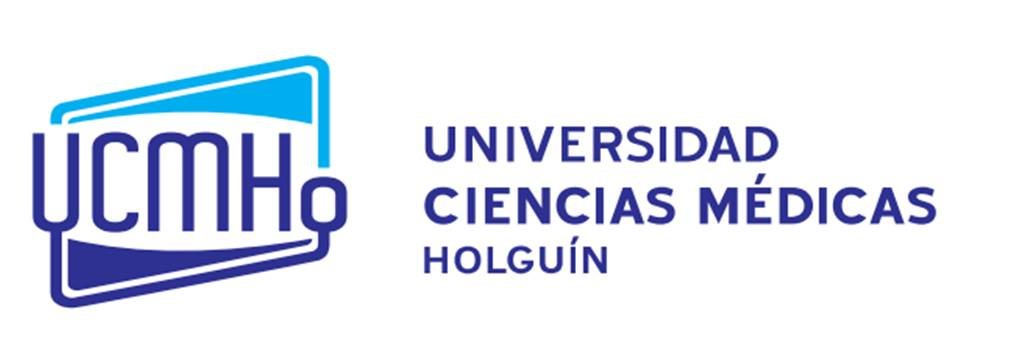 XV SEMINARIOCIENTÍFICO METODOLÓGICO
SEGUIMIENTO DE LA FUNCION RENAL EN EDAD PEDIATRICA UTILIZANDO LA ANTROPOMETRIA
K atiusca Expósito Reyes, Daimaris Rivas Vázquez, Dainet Zaragoza Guerrero, Yadira Rojas González, Zulma Rivas García, Facultad de Ciencias Médicas Mariana Grajales Cuello, katireyes@infomed.hlg.sld.cu
INTRODUCCIÓN / INTRODUCTION
MÉTODO / METHOD
Utilizando las mediciones  antropométricas puede estimarse la funcion renal.
Se realizó una revisión bibliográfica en bases de datos de la red de Infomed: Hinari, Scielo, Medline/Pubmed, en la Bilblioteca Virtual de Salud y en el buscador Google Académico, teniendo en cuenta los artículos relacionados con la función renal  en edad pediátrica y la antropometría.
OBJETIVOS / OBJETIVES
Abordar la utilidad de la antropometria en el seguimiento de la función renal en edad pediátrica.
RESULTADOS / RESULTS
Gráficos y tablas / Graphs  and Tables
Las enfermedades renales en los niños se caracterizan por tener múltiples formas de presentación, pudiendo encontrarse de manera casual en exámenes de rutina. Debido al impacto de la patología renal forma parte de la práctica clínica habitual en nefrología infantil la valoración de la función renal a través de ecuaciones de estimación del filtrado glomerular, el cual permite diagnosticar, clasificar y manejar adecuadamente el daño crónico. Además de analizar la progresión de la enfermedad y realizar ajustes del tratamiento. 1

Estas fórmulas tienen en cuenta la creatinina del paciente y su composición corporal utilizando el peso, la talla y el índice de masa corporal. Es necesario tener en cuenta la edad, el sexo y la condición de salud del paciente.1,2
CONCLUSIONES / CONCLUSIONS
La antropometría es de gran utilidad en el seguimiento de la función renal en edad pediátrica, al ser empleada en fórmulas que permiten estimar el filtrado glomerular sin que sea necesario recoger la orina de 24 horas. Además permite valorar si las cifras de creatinina están en un rango normal para la composición corporal del paciente.
REFERENCIAS / REFERENCES
Arrieta, MU; Trapote, RA; Ubetagoyena, JM; Revuelta, MP; Albizua, IG. Función renal basal en pediatría: correlación de métodos que dependen de la recogida de orina de 24 horas con otros más sencillos que no requieren orina minutada. Anales de Pediatría 92 (2), 65-70, 2020
Rodríguez Ramos, JF; Herrera Miranda, GL. Guía de práctica clínica para la atención a niños y adolescentes con enfermedad renal crónica. MEDISAN {Internet}. 2024 Abr {citado 2025 abr 09}; 28 (2):. Disponible en: http://scielo.sld.cu/scielo.php?script=sci_arttext&pid=S1029-30192024000200018&Ing=es. Epub 05-Abr-2024